Concepts Used to Create Digital Audio & Video
Objectives 105.01 & 106.01
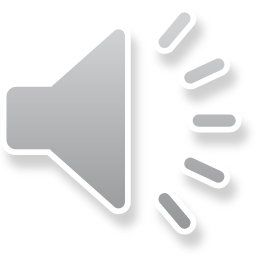 Audio
Sound that has been capture, created, or edited electronically by a computer
Analog = non-digital audio

Analog audio sources are converted to a digital formant by a process called sampling

Sampling reproduces a sound wave by recording many fragments of it.
Digital Audio
Watch with sound and without sound… 

https://www.youtube.com/watch?v=zXYO19Ig5hc
What affect does music have on video?
Monoaural (Mono)
All sources of audio play out one single channel 
Ex: your computer
Stereophonic (Stereo)
Audio sources can be separated into two different channels
Ex: Headphones
Surrond Sound
Multiple audio channels; usually 5-7 separate channels
Ex: Movies

The more channels of audio, the more realistic the sound
Channel NumberThe amount of individual audio channels used during playback
Transmitting audio files that can begin playing over the Internet as the remaining data is being downloaded
Creates little to no wait time to begin hearing the audio file (think of the preview of a song on iTunes)
Examples:
Pandora
Spotify
iTunes
Rapsody
Streaming
Video
Moving images that have been captured, created, or edited electronically 
Analog video signals transmit information continuously in the form of a wave
Digital video signals transmit information in the form of individual bits of data

https://www.youtube.com/watch?v=Fj3WBfRZ5Nc

Can an animation become a video?
Digital Video
Ratio of a video screen’s height dimension and width dimension; common ratios are standard (4:3) and widescreen (16:9)
Characteristics of Digital Video:  Aspect Ratio
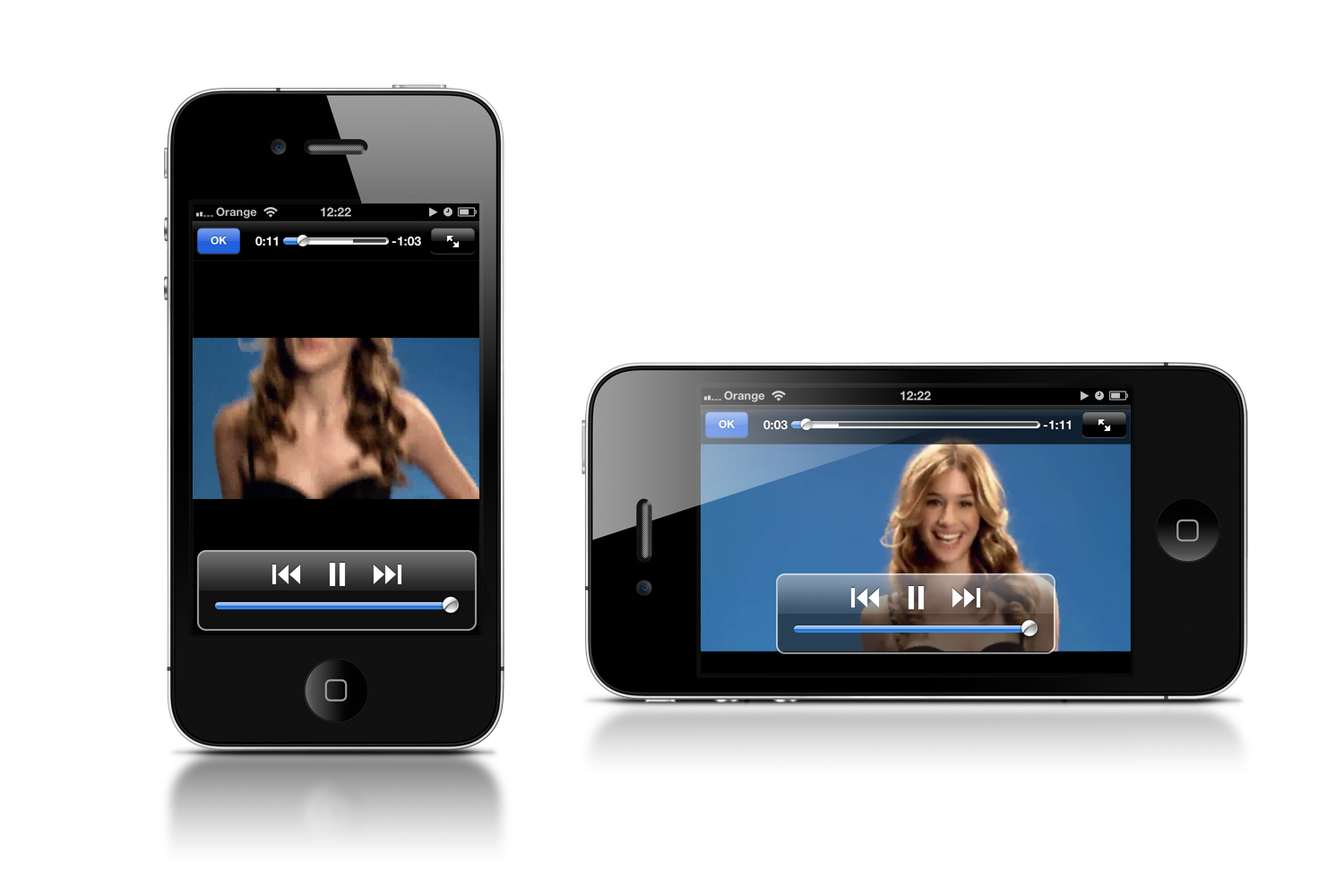 Characteristics of Digital Video:  Frame Rate
Speed at which video frames appears on a screen; measured by F.P.S. (framers per second)
Slow motion vs. Regular Motion vs. Fast Motion

https://www.youtube.com/watch?v=7y9apnbI6GA
Characteristics of Digital Video:  Scanning Method
Method by which video picture appears on a screen (720p, 1080i = higher quality, etc.)
Interlaced:  displays half of the video picture at a time (odd lines, then even); alternates too quickly for human eye to notice
Progressive:  displays the entire video picture at all times; greatly reduces any flickering of picture; better image quality that interlaced
Interlaced
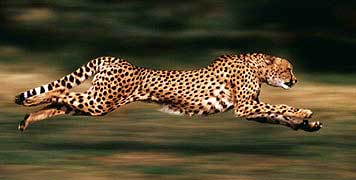 Progressive
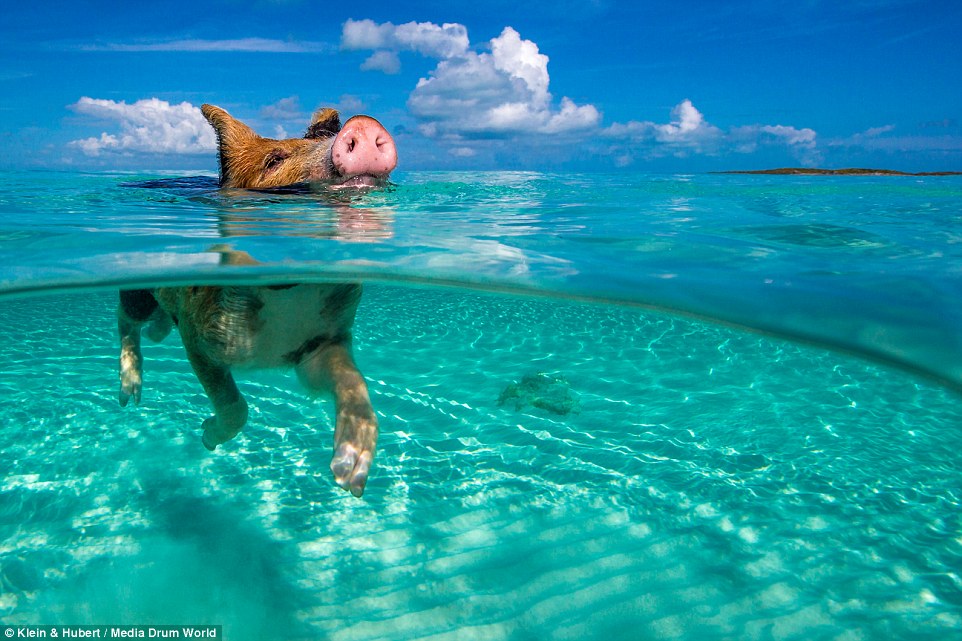 Different parts of the world use a variety of video broadcasting systems
NTSC (National Television System Committee)
Used in North America and many other parts of the Western Hemisphere
SECAM (Sequential Color with Memory)
Used primarily by France, Northern Africa, and Russia
PAL (Phase Alternating Line)
Used by Europe, China, and many other parts of the Eastern Hemisphere
Broadcasting Systems
Transmitting video files that can begin playing over the Internet as the remaining data is still being downloaded
Creates little to no wait time to begin viewing the video file
Streaming Video
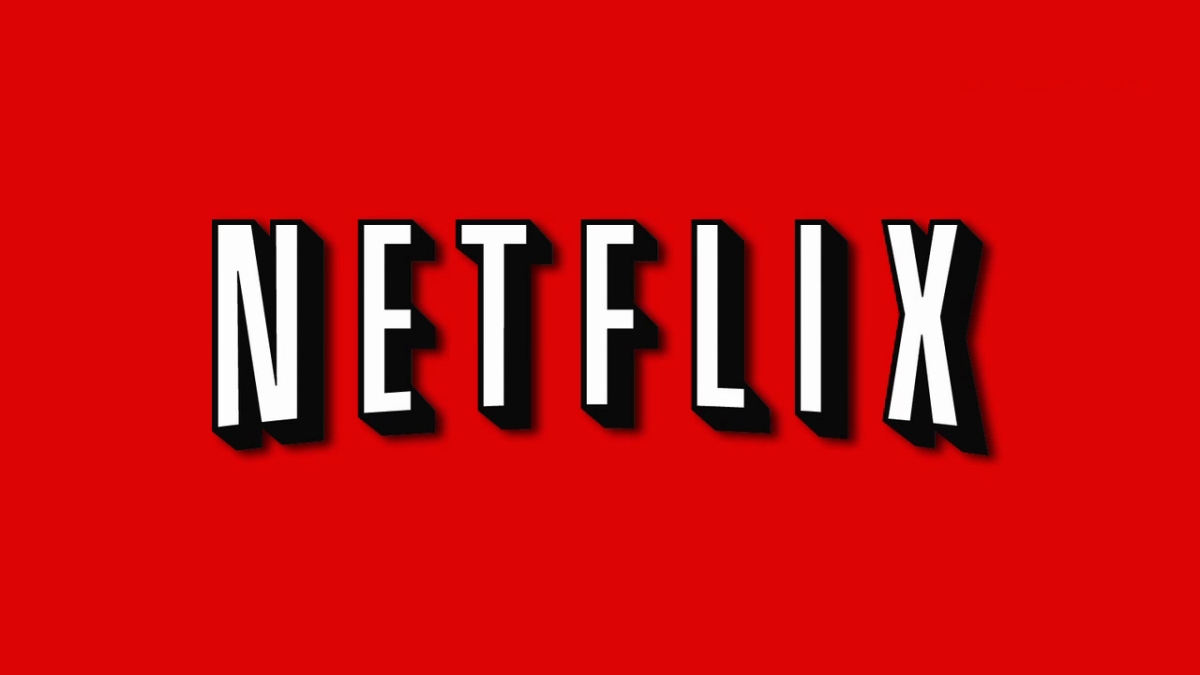 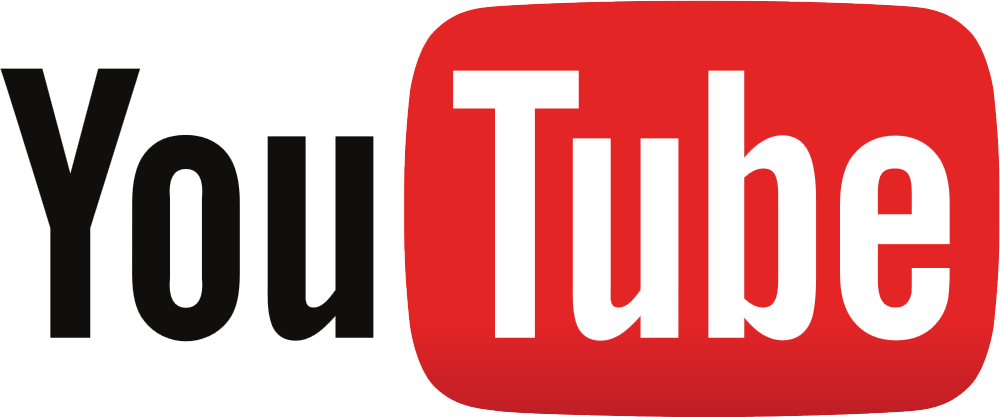